POTKAT SE,    POZNAT SE,       NAVZÁJEM SI POMOCI NEZISKOVKY A PRAHA 14
Kdo s vámi mluví….
ÚMČ Praha 14 
Oddělení strategického plánování a komunikace
Oddělení sociálních věcí a zdravotnictví

Praha 14 kulturní, p. o.
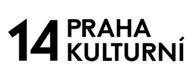 2
Podpora z MČ
Dotace Prahy 14
oblast 1 – sociální oblast
oblast 2 – kultura, sport, volný čas, MA – 21
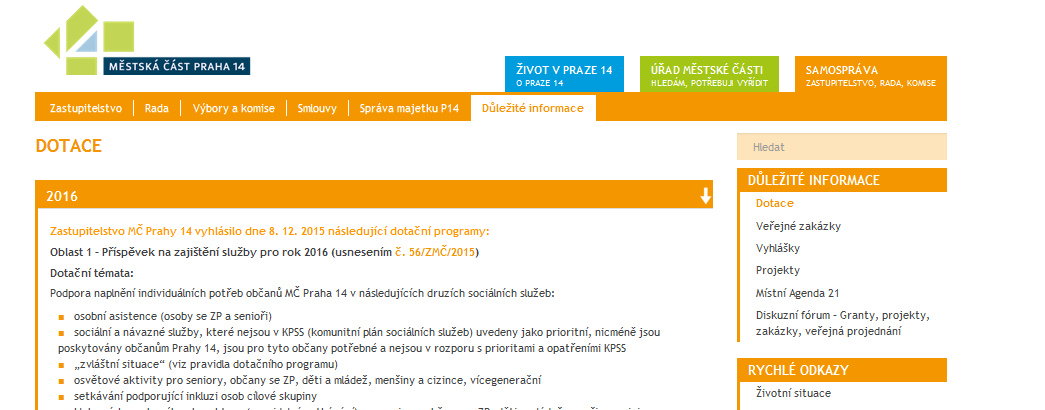 3
Podpora z MČ
Distribuce vašich informací
www.praha14.cz
Facebook
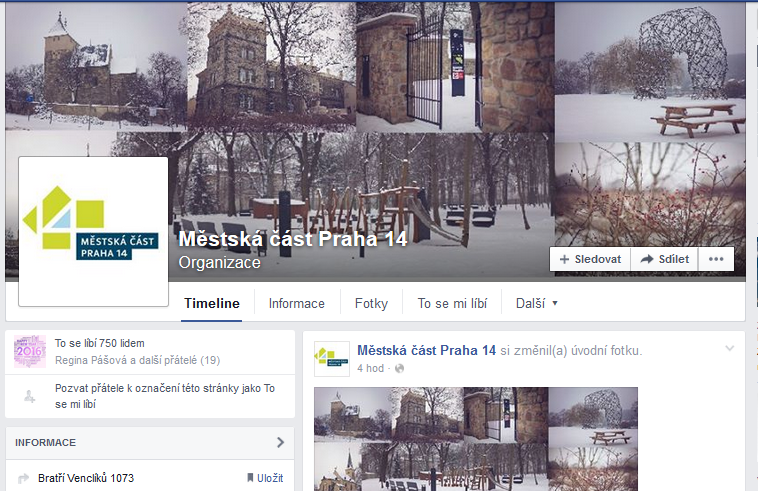 4
Podpora z MČ
vývěsky na Praze 14





měsíčník Čtrnáctka
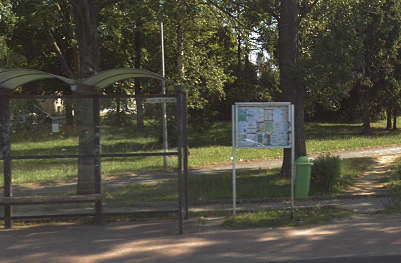 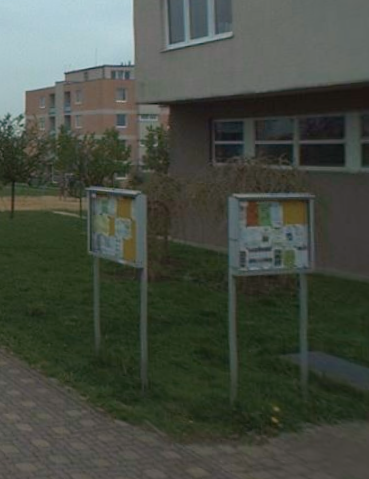 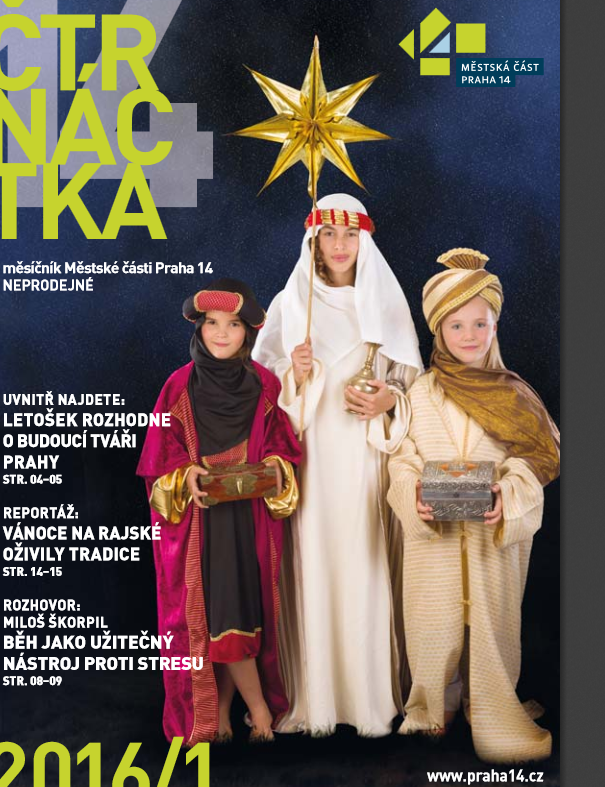 5
Podpora z MČ
Společně pro 14ku




Průběžná komunikace, poradna, apod.
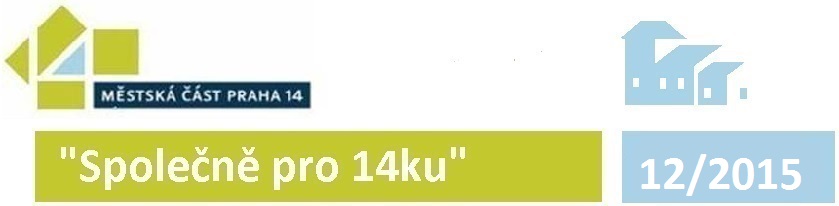 6
Podpora z Prahy 14 kulturní
Kdo jsme a co děláme
KD 
Plechárna
Venkovní akce a koprodukce
Kontaktní osoba:Tereza Němečková tereza@praha14kulturni.cz
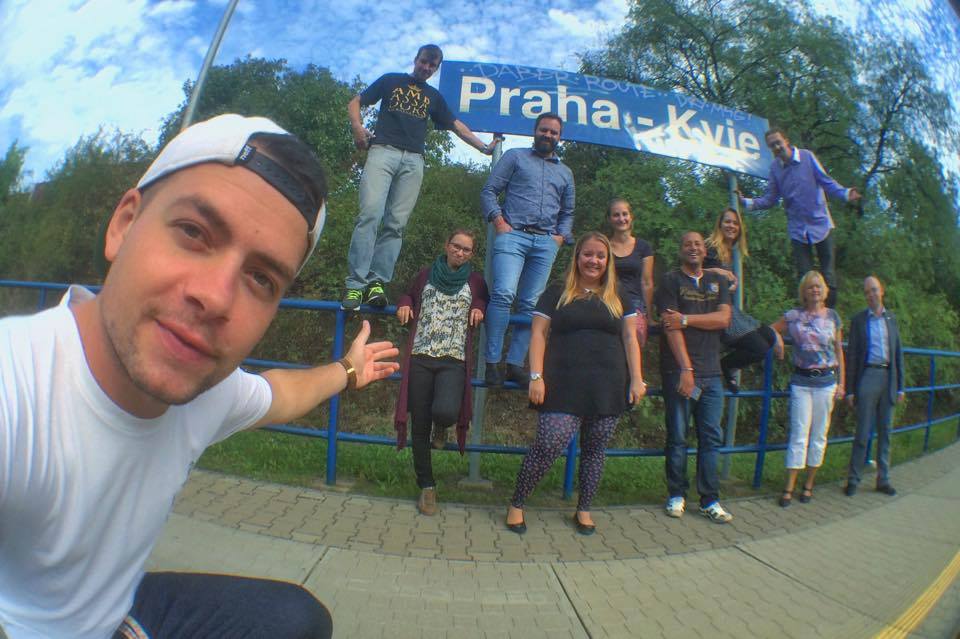 7
[Speaker Notes: Příspěvkovka MČ
Zajišťujeme kulturní, volnočasové a sportovní akce na Praze 14.
Sídlíme v KD v Kyjích a na Plechárně, Černý Most
Venkovní akce a koprodukce (Dětský den, Mikulášský průvod, běžecké závody, Hloubětínská smeč,...)]
Podpora z Prahy 14 kulturní
KALENDÁŘ AKCÍ
online, výlep, součást časopisu Čtrnáctka
Kontakt : kalendarakci@praha14kulturni.cz
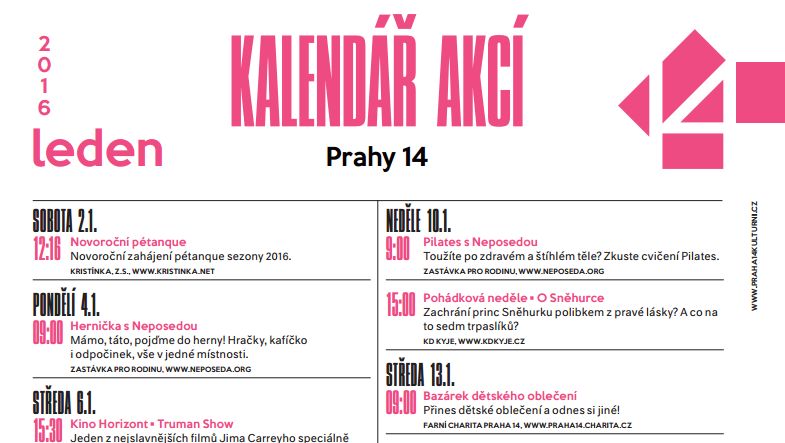 8
[Speaker Notes: Dejte vědět o své akci
Služba pro Vás]
Podpora z Prahy 14 kulturní
PROSTOR
KD Kyje
Pronájmy:  sál, malý sál (klubovna)
Kontaktní osoba: Carlos Žák, carlos.zak@kdkyje.cz

Plechárna
Pronájmy: volnočasová a sportovní hala, ateliér, malý sál a sdílená kancelář, zázemí pro venkovní akce
	+ středy 2x měsíčně, prostor pro neziskovky zdarma
Kontaktní osoba: Monika Hillebrandová, monika@praha14kulturni.cz
9
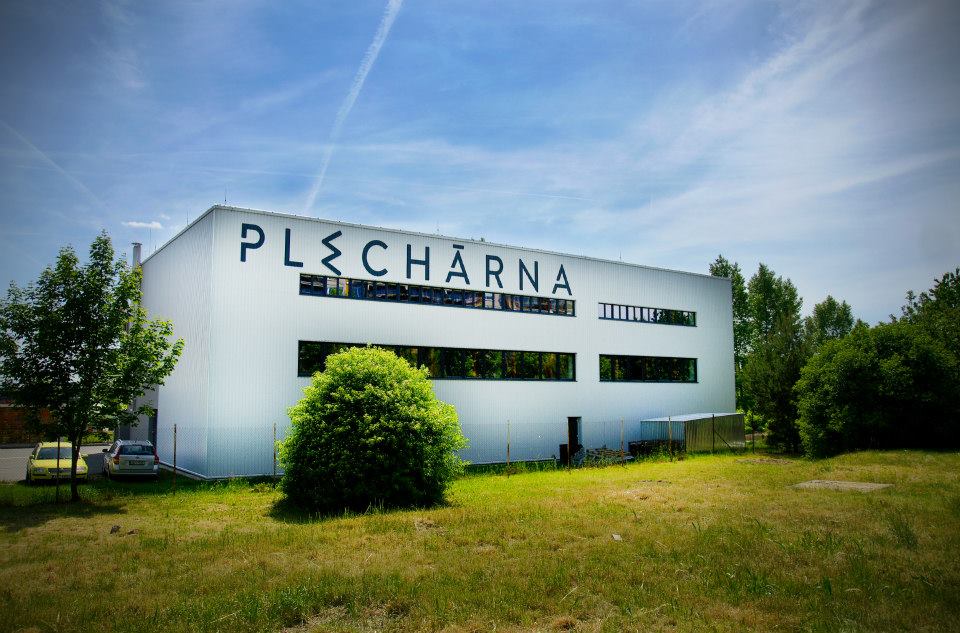 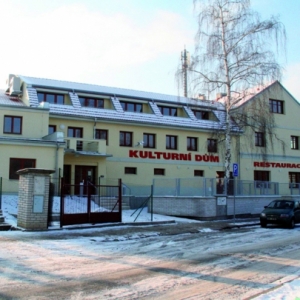 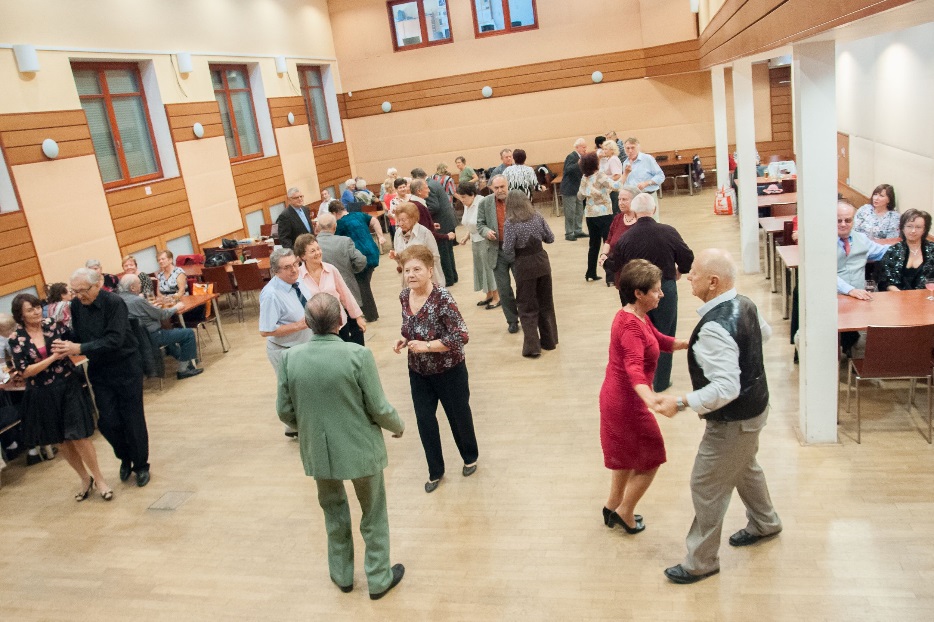 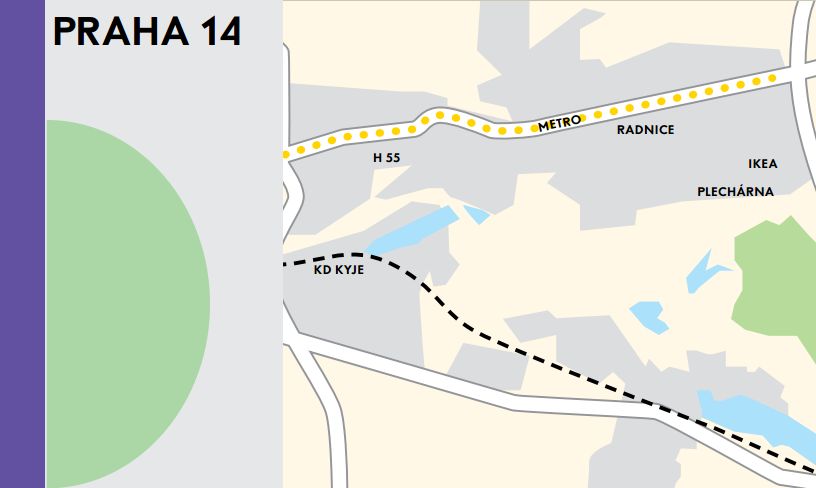 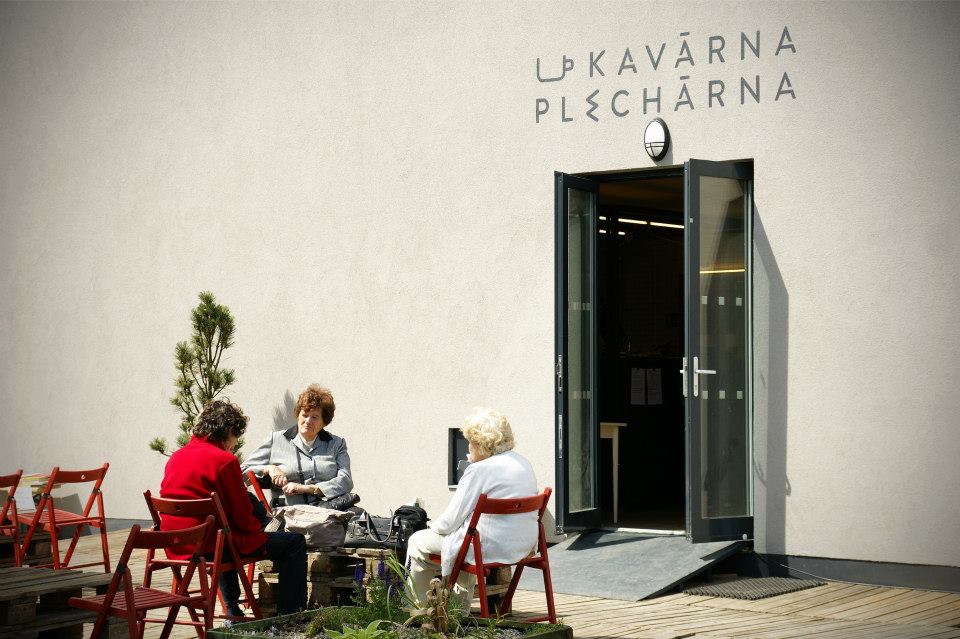 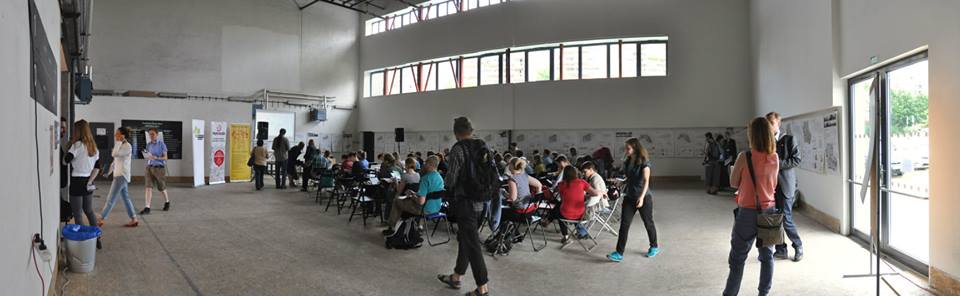 10
Podpora z Prahy 14 kulturní
PŮJČOVNA
Venkovní i vnitřní mobiliář, technické vybavení pro Vaši akci
Kontaktní osoba: Jan Bašný, jan.basny@praha14kulturni.cz
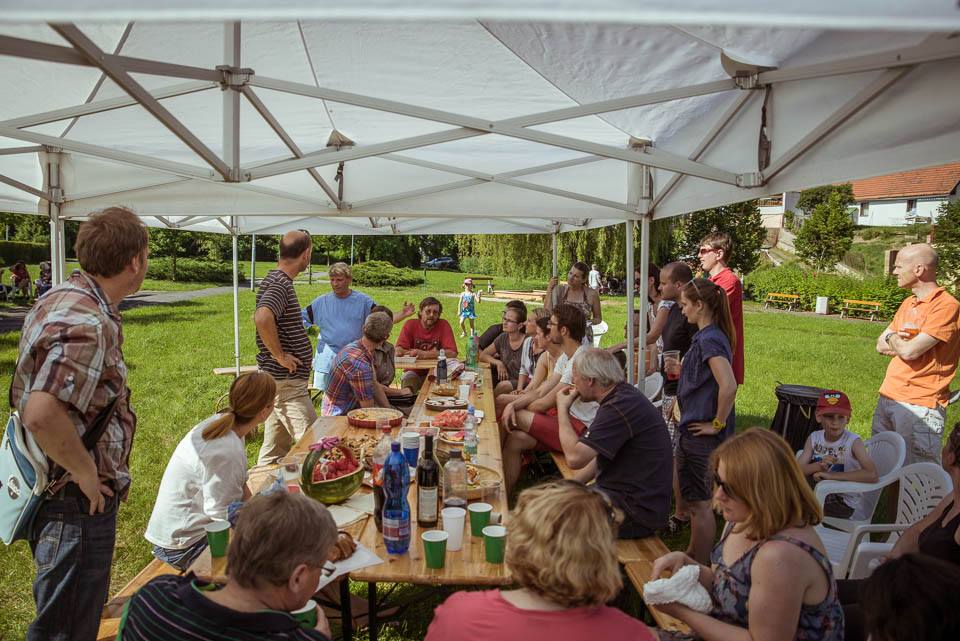 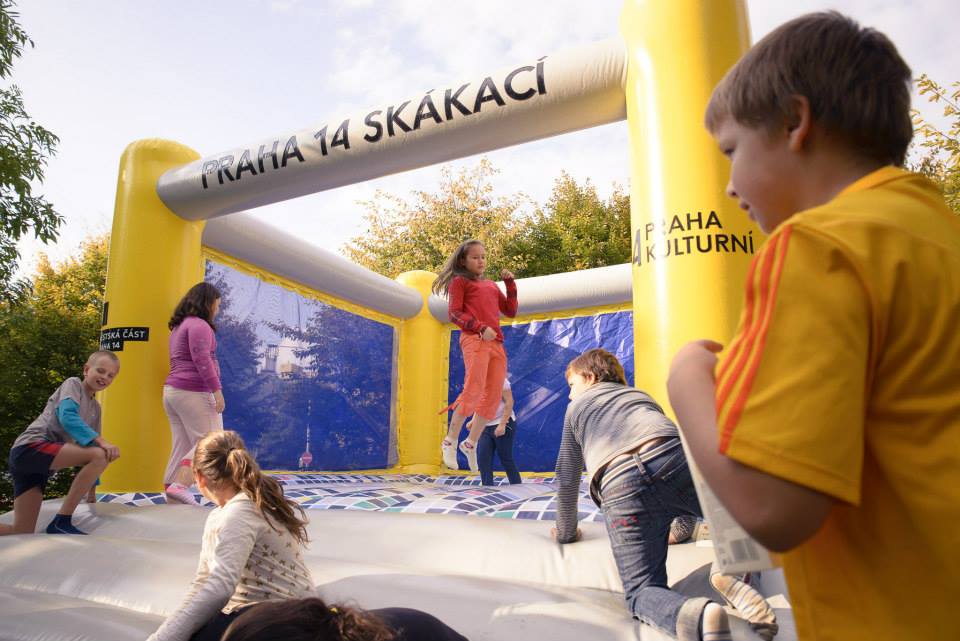 11
[Speaker Notes: Chystáte akci?
Půjčime vám vybavení
Od pivních setů,přes skákací hrad po pódium
Objednávka s předstihem.
Ve spolupráci s MČ.]
CO DÁL…
Fundraising
…
12
Děkujeme za pozornost !


Zora Straková, zora.strakova@praha14.cz
KS OSPK ÚMČ Prahy 14
a
Tereza Němečková, tereza@praha14kulturni.cz
vedoucí produkce P14K
13